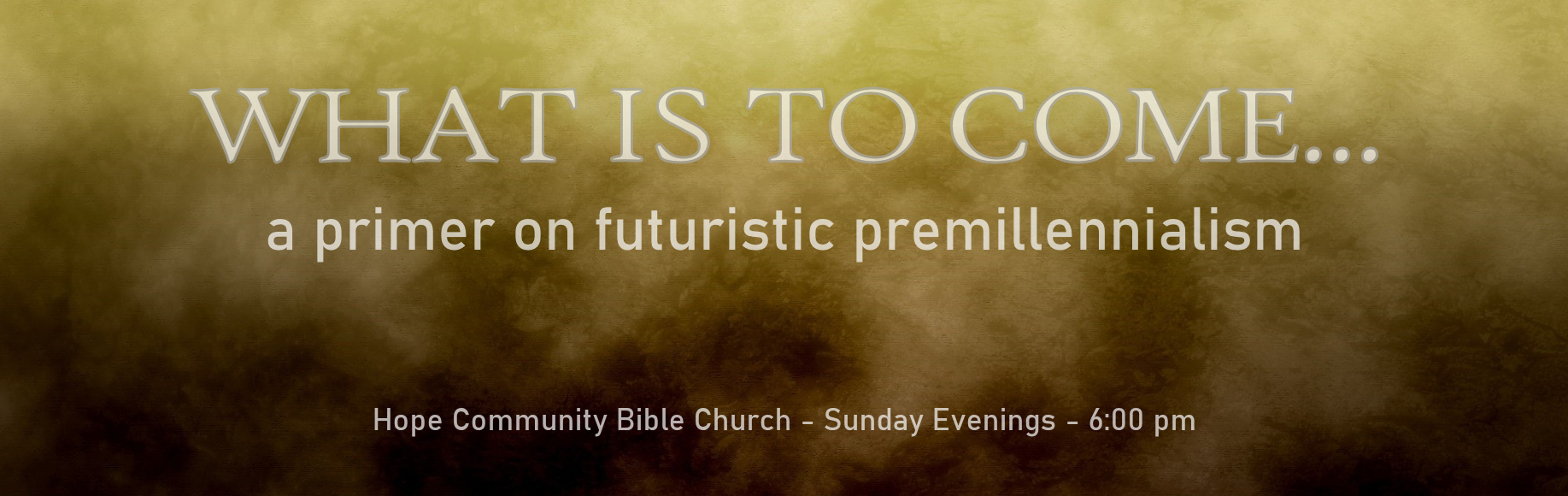 Does Calvinism Lead to Futuristic Premillennialism?
January 23, 2022
Does Calvinism lead to Futuristic Premillennialism?
TULIP
A response to unbiblical teaching:

T   	total depravity (or inability)
U  	unconditional election
L  	limited atonement
I 	irresistible grace
P 	perseverance of the saints
Does Calvinism lead to Futuristic Premillennialism?
A brief Calvinism primer.
Synonymous terms:

Reformed Theology
Doctrines of Grace (preferred)
Calvinism
The pigeonhole effect
The following of a “man”
Does Calvinism lead to Futuristic Premillennialism?
Two reasons why those who hold to Reformed theology ought to embrace Futuristic Premillennialism.

Eschatology and the Reformed Hermeneutic

Eschatology and the Doctrine of Election
Eschatology and the Reformed Hermeneutic
Those who follow in the Reformed tradition, who hold to a literal approach to Bible interpretation, ought to be the foremost advocates of Futuristic Premillennialism.  From the standpoint of Hermeneutics, it is inconsistent for them not to be.” – J. MacArthur
Eschatology and the Reformed Hermeneutic
In the realm of eschatology, generally speaking, a literal interpretation of the millennial promises made to Israel Is rejected.
The consensus today among the Reformed movement, most likely would be that there is no consensus on the issue of eschatology.
Every other area of theology is treated with confidence and determination, yet eschatology is treated with indifference or consternation.
Eschatology and the Reformed Hermeneutic
“Is working hard to understand prophetic passages a futile endeavor, since they require a spiritualized or allegorized interpretation in order to be understood?” J. MacArthur
“Is the truth hidden behind the normal meaning of the words, such that the text actually means something other than what it says?” J. MacArthur
Eschatology and the Reformed Hermeneutic
Reminder: The Reformed position has always approached Scripture using a literal hermeneutic – one that takes the Bible at face value and applies the normal rules of language to understand the text.

“Let us know that the true meaning of Scripture is the genuine and simple one, let us embrace and hold it tightly.  Let us…boldly set aside as deadly corruptions, those fictitious expositions which lead us away from the literal sense.” J. Calvin
Eschatology and the Reformed Hermeneutic
“Since it is almost [the interpreter’s] only task to unfold the mind of the writer whom he has undertaken to expound, he misses the mark, or at least strays outside his limits, by the extent to which he leads his readers away from the meaning of the author [of Scripture].” J. Calvin

“It is presumptuous and almost blasphemous to turn the meaning of Scripture around without due care, as though it were some game that we were playing.” J. Calvin
Eschatology and the Reformed Hermeneutic
“This error [of allegory] has been the source of many evils.  Not only did it open the way for the adulteration of the natural meaning of Scripture but also set up boldness on allegorizing as the chief exegetical virtue.  Thus many of the ancients without any restraint played all sorts of games with the sacred Word of God, as if they were tossing a ball to and fro.  It gave the heretics a chance to throw the Church into turmoil, for when it is accepted practice for anybody to interpret any passage in any way he desired, any mad idea, however absurd or monstrous, could be introduced under the pretext of allegory.  Even good men were carried away by their mistaken fondness for allegories into formulating a great number of perverse opinions” J. Calvin
Eschatology and the Reformed Hermeneutic
A literal hermeneutic is the exegetical foundation on which Premillennialsm rests.
Yet, Calvin himself proved to be inconsistent in the application of his own commitment to literal hermeneutics.
“When the prophets describe the kingdom of Christ, they commonly draw similitudes [something that resembles] from the ordinary life of men…  But those expressions are allegorical and are accommodated by the prophet to our ignorance, that we may know, by means of those things which are perceived by our senses, those blessings which have so great and surpassing excellence that our minds cannot comprehend them”. – J. Calvin’s commentary on Isaiah 35
Eschatology and the Reformed Hermeneutic
Calvin again abandoned a literal approach and argued instead that the passage is full of “metaphorical expressions” and “figurative expressions.” He went on to state that “if anyone and says that the Prophet does not speak here allegorically; the answer is ready at hand, even this, – that it is a manner of speaking everywhere found in Scripture…  and that the Prophets have accommodated their style, as we have already stated, to the capacities of a rude and weak people.”
Eschatology and the Reformed Hermeneutic
Had Calvin had interpreted Amos 9 and other apocalyptic passages in the same way he interpreted the rest of the Bible, using the literal hermeneutic he championed, he would have inevitably reached Futuristic Premillennial conclusions.
A literal hermeneutic, consistently applied, leads to Futuristic Premillennialsm.
Eschatology and the Reformed Hermeneutic
“It is generally agreed that if the prophecies are taken literally, they do foretell a restoration of the nation of Israel in the land of Palestine with the Jews having a prominent place in that kingdom and ruling over other nations.” – L. Boettner
There is no good reason to change our hermeneutic when approaching end times prophecy.
J.C. Ryle accurately points out that it is inconsistent to arbitrarily change our method of interpretation when we come to end time prophecy.
Eschatology and the Reformed Hermeneutic
“All these [prophetic] texts are to my mind plain prophecies of Christ’s second coming and kingdom.  All are yet without their accomplishment, and all shall yet be literally and exactly fulfilled.  I say “literally and exactly fulfilled,” and I say so advisedly.  From the first day that I began to read the Bible with my heart, I have never been able to see these texts, and hundreds like them, in any other light.  It always seemed to me that as we take literally the texts foretelling that the walls of Babylon shall be cast down, so we ought to take literally the texts foretelling that the walls of Zion shall be built up – that as according to prophecy the Jews were literally scattered, so according to prophecy the Jews will be literally gathered – and that as the least and minutest predictions were made good on the subject of our Lord’s coming to suffer, so the minutest predictions shall be made good which describe our Lord’s coming to reign.” J.C. Ryle (1816-1900)
Eschatology and the Reformed Hermeneutic
Calvin based his assumptions on the fact that that those prophecies had not yet been fulfilled in history, and therefore could not be taken literally.
By rejecting the possibility of future fulfillment, Calvin embraced the very hermeneutical error he had denounced elsewhere; the allegorical method.
“Calvin indicates that the difference between his approach and that of the allegorists is one of degree – he is moderate; they are excessive.” – D. Puckett
An excellent quote from Calvin “Let us know that the true meaning of Scripture is the genuine and simple one.”
Eschatology and the Reformed Hermeneutic
Those who follow in the Reformed tradition, who hold to a literal approach to Bible interpretation, ought to be the foremost advocates of Futuristic Premillennialism.  From the standpoint of Hermeneutics, it is inconsistent for them not to be.” – J. MacArthur
Eschatology and the Doctrine of Election
Calvinists are unrivaled in their defense of and delight in the doctrine of election.
They cherish God’s sovereign grace regarding the church and treasure its inviolable place in God’s purpose from predestination to glorification.
They aggressively defend the truth of God’s faithfulness in fulfilling His promises perfectly and without exception. 
They understand that the church’s election is divine, unilateral, unconditional, and irrevocable.
Eschatology and the Doctrine of Election
Those who hold to Amillennialism, ironically deny the same for the nation of Israel.
Scripture uses nearly identical language to describe both the election of Israel and the church, and both promises are based on absolute promises from the same God.
Eschatology and the Doctrine of Election
“Because of the rejection of Jesus the Messiah, which came as the climax of a long series of rejections of the prophets God had sent to it, the old Israel as such would forfeit the right to receive the blessings appertaining to the kingdom of God.  These blessings would in consequence be made available to a less exclusive people of God which would contain men of all races and nations; and the murderers of God’s son would themselves be destroyed.” – R. (Randolph) V.G. Tasker
Eschatology and the Doctrine of Election
Quotes such as this one affirm “replacement theology” - That while individual Jews might be saved through the church, God is done with Israel as a nation.
Eschatology and the Doctrine of Election
“Replacement theology is a distinctive of covenant theology.  The terminology reflects the teaching that the church has replaced Israel in God’s program.  They believe that since Israel rejected Jesus as their Messiah, God has replaced Israel with the church.  Israel no longer has a future in God’s program.  The promises that God made to Israel have been fulfilled in the church.” – P. Enns
Eschatology and the Doctrine of Election
Can the promises of God be annulled, even through the disobedience of men?
Was not Israel’s apostasy part of God’s eternal plan?
MacArthur made the argument that both Amillennialism and Postmillennialism are better suited to an Arminian approach. 
For those who understand that God is sovereign, neither Amillennialism nor Postmillennialism makes any sense.
Eschatology and the Doctrine of Election
With respect to election, note four specific entities mentioned in Scripture.
Christ (Isaiah 42; 1 Peter 2:6)
The holy angels (1 Timothy 5:21)
Israel (Isaiah 45:4; 65:9,22)
The church(2 Thessalonians 1:1 with 2:13)
Eschatology and the Doctrine of Election
The election of Christ, the angels, and the church is eternal.
Why would we conclude that Israel’s election is temporary, or could be forfeited?
Romans 11:28-29 From the standpoint of the gospel they are enemies for your sake, but from the standpoint of God’s choice they are beloved for the sake of the fathers; for the gifts and the calling of God are irrevocable.
Eschatology and the Doctrine of Election
Does the Bible teach that the church is now Israel?
Or is Israel distinct from the church?
Eschatology and the Doctrine of Election
First, the Bible calls God “the God of Israel” over two hundred times.
There are more than two thousand references to Israel in Scripture.  Seventy-seven of those occur in the N.T. and every one of them refers to ethnic Israel, not the church.
In fact, the term Israel was never used to refer to the church until Justin Martyr did so around AD 160.
Of the seventy-seven N.T. occurrences mentioned before, where ethnic Israel is mentioned only two are debated as to their meaning.  Those being Romans 9:6 and Galatians 6:16.
Eschatology and the Doctrine of Election
Concerning Romans 9:6 - Some interpret this as a reference to the church as a whole, but the context makes it clear that the apostle is speaking only about Jewish believers.
Vs. 3 “my brethren, my kinsmen according to the flesh.”
While the promises of God to Israel may appear to have failed when one looks at the totality of Israel, which is predominantly unbelieving, there is a remnant of believing Jews within Israel.
Eschatology and the Doctrine of Election
Concerning Galatians 6:16 - The grammar and the context indicate that the “Israel of God” refers to elect Jews and not to the entire church.
“And those who will walk by this rule, peace and mercy be upon them, and upon the Israel of God.”
Two distinct groups of people.
To the first group, all Christians who abide by the instruction given throughout this epistle, Paul extends the peace of God.
Eschatology and the Doctrine of Election
Paul reserves a special blessing specifically for Jewish believers.
The “Israel of God” then refers to ethnic Jews who are circumcised in their hearts and not just physically.  Same group as in Romans 9:6.
Here, as in every other instance, Paul intends “Israel” to refer to national Jews.
Eschatology and the Doctrine of Election
Even though the Law is no longer binding on believers, God as nevertheless not done away with His chosen people.
Finally, if God had rejected Israel, might we expect that they would have gone extinct like the Hittites, Amorites, Moabites, etc…?
Eschatology and the Doctrine of Election
Our God is Sovereign in all matters, including the salvation of His own
Reformed evangelicals have always been unwavering in their devotion to the glory of God, careful regarding categories of doctrine, fastidious in their hermeneutics.
There is no good reason to change our hermeneutic when approaching end times prophecy. 
“Let us know that the true meaning of Scripture is the genuine and simple one.” – J. Calvin
Eschatology and the Doctrine of Election
The election of God is divine, unilateral, unconditional, and irrevocable.  For Israel as well as for the church
His eternal choice of particular sinners for salvation was not based upon any foreseen act or response on the part of those selected, but was based solely on his own good pleasure and sovereign will.
Thus, election was not determined by, or conditioned upon, anything that men would do, but resulted entirely from God’s self-determined purpose.
Eschatology and the Doctrine of Election
The Bible teaches that Israel is distinct from the church.
The promises made to Israel in the past will be fulfilled for Israel in the future.
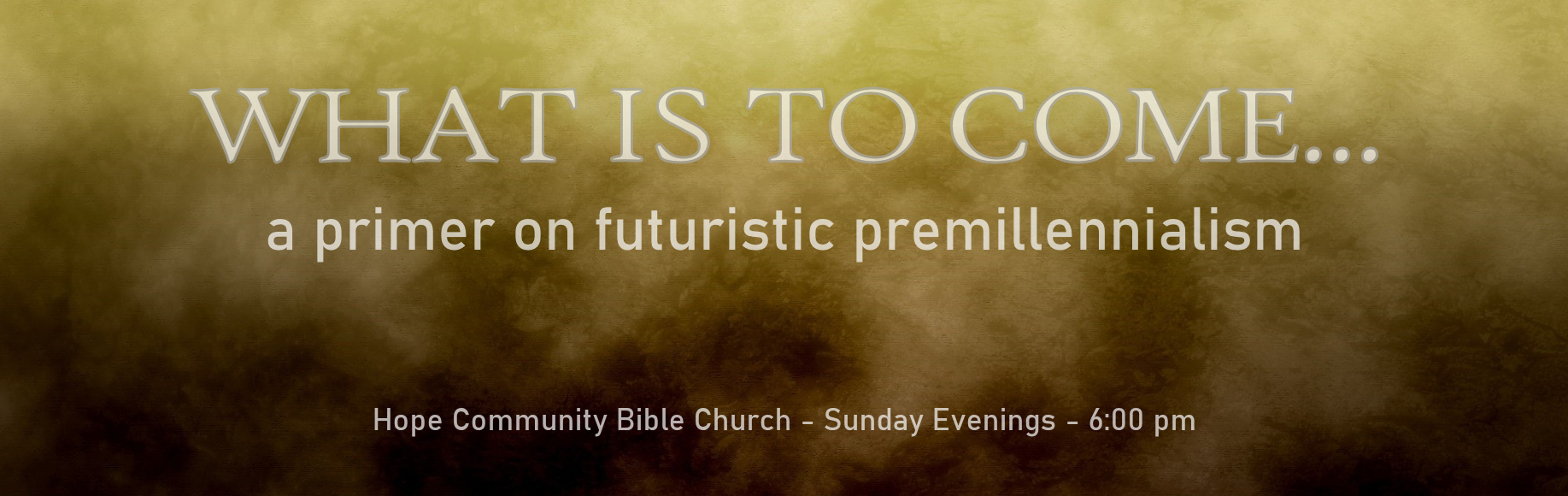 Does Calvinism Lead to Futuristic Premillennialism?
January 23, 2022